Anglicare Victoria
Justice Sunday
Justice Sunday
Who are we ?
ACJM

Anglican Criminal Justice Ministry

Who are we?
What we do ?
21 Chaplains 
working INSIDE the walls of the  
16 adult prisons and 
2 youth justice centres


Supporting people in prison through worship, advocacy and pastoral care
Advocating in the community for a fair justice system for all
Prison locations
Get Out for Good
Get Out for Good
(G4G)

Has 3 teams of volunteers working in 

Melbourne,
Warrnambool 
&
Gippsland 

Helping men and women who have been released reintegrate back into the community.
How many people are in prison
Numbers of adults incarcerated in prison reached an all time high in late 2018 with figures of sentenced and remanded prisoners reaching

8,059

… that’s quite a congregation!
Your Chaplain's
In 2018, your chaplains:

Baptised
Prayed
Gave out thousands of dollars worth of bibles
Conducted bible studies
Held memorial services
More praying
Spent in excess of 8000hrs behind the walls
Listened… a lot of listening! 

… the list could go on.
How to get involved
How can YOU get involved?

PRAY∙DONATE∙JOIN

Go to 
anglicarevice.org.au/acjm
for more information
Partners
Or email acjm@anglicarevic.org.au
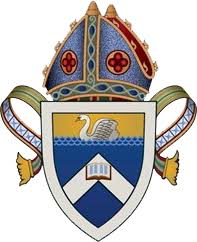 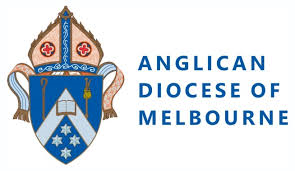 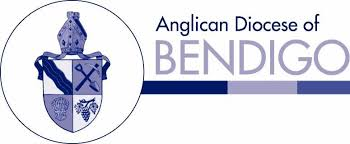 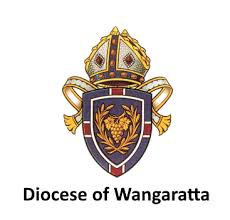 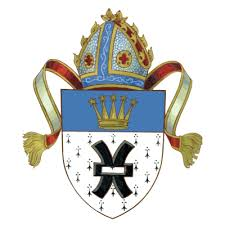 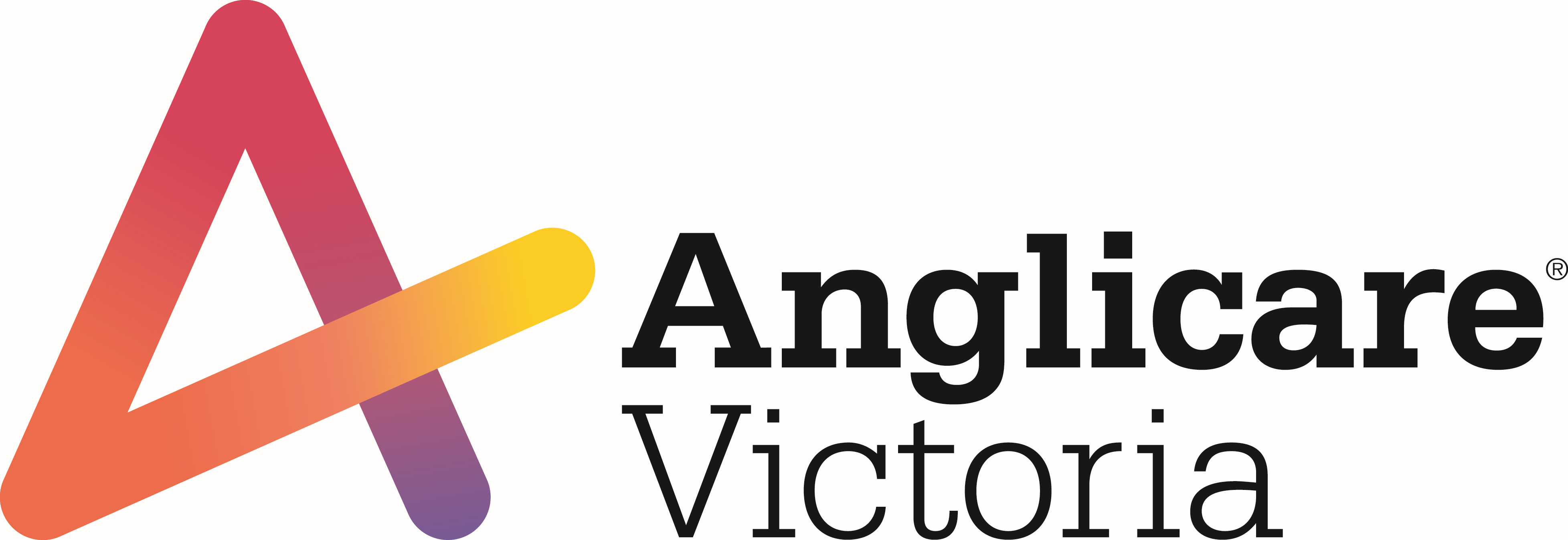